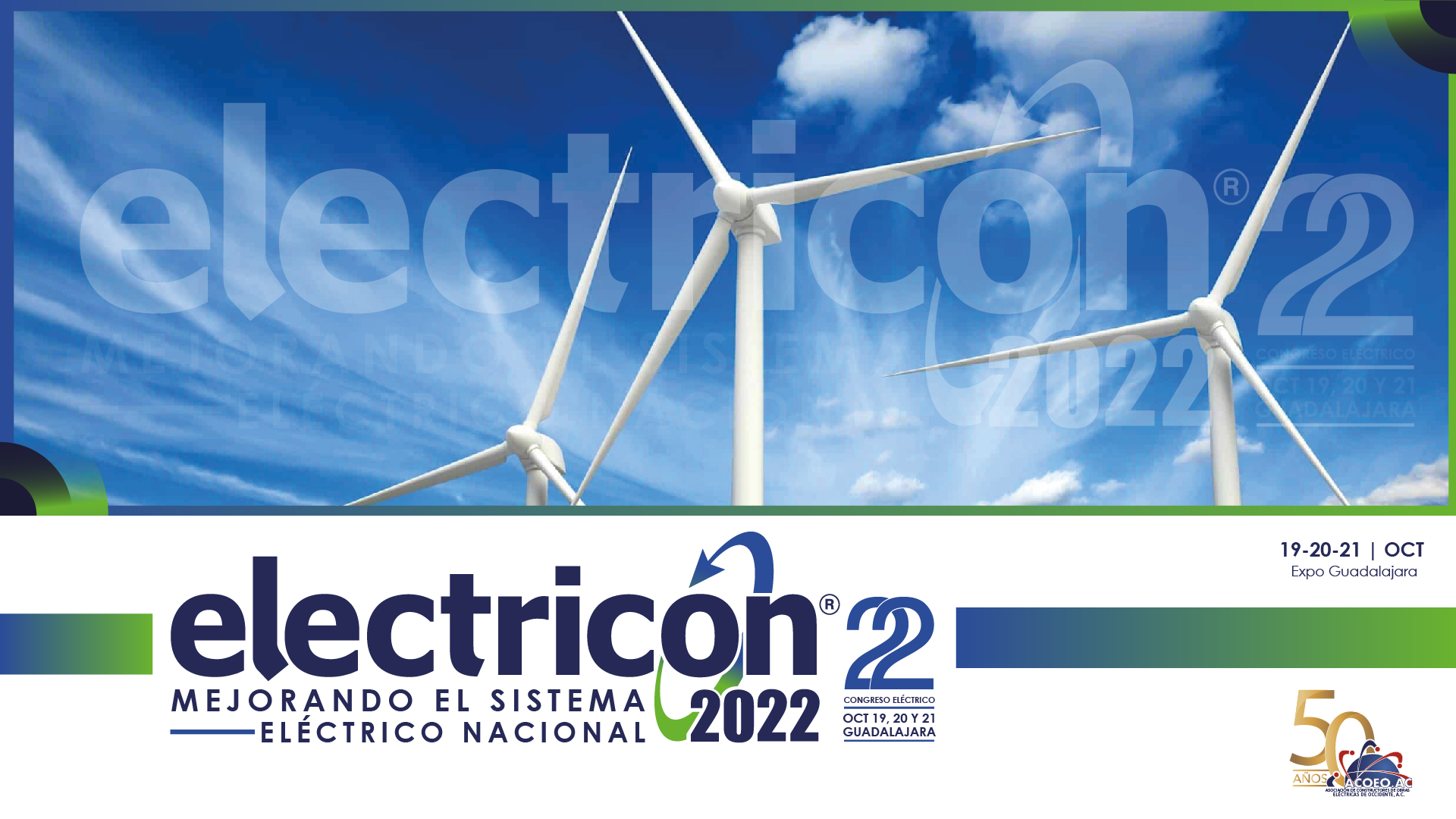 Cumplimiento al Manual de Requerimientos de Tecnologías de la Información y Comunicaciones Para Centros de Carga.
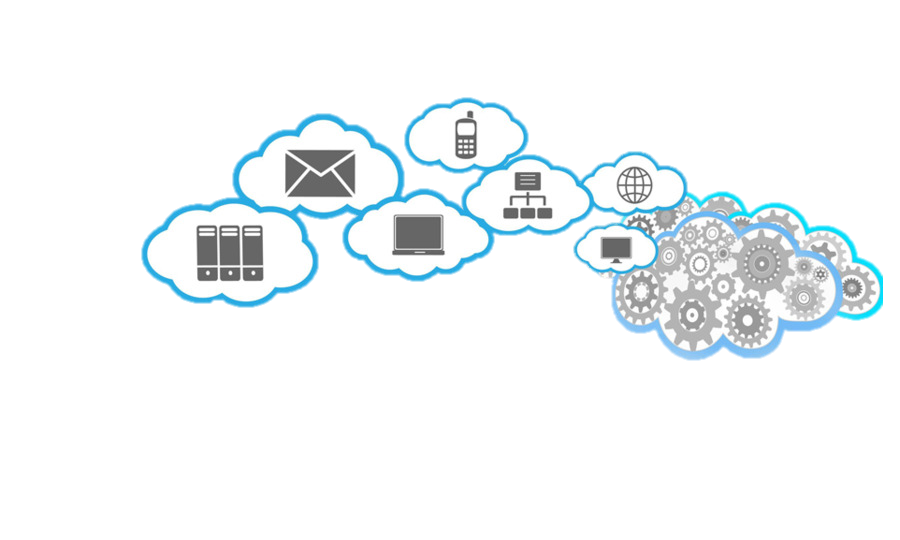 Ramón Adrián Verdía Gutiérrez


Guadalajara, Jalisco
21 de octubre de 2022
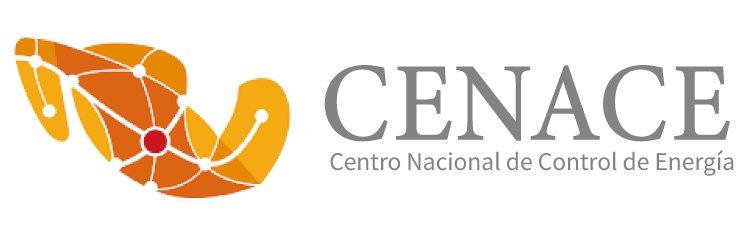 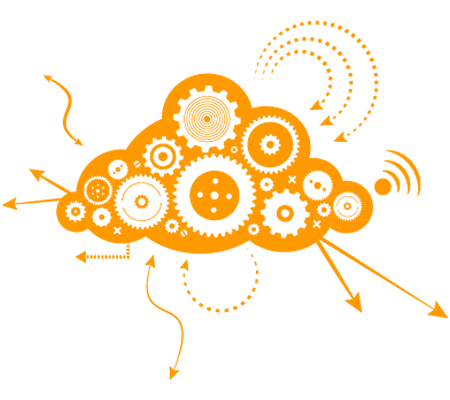 Responsabilidades de los Integrantes del Mercado Electrico Mayorista.
Control, Generación, Centros de Carga, Transportista y Distribuidor.
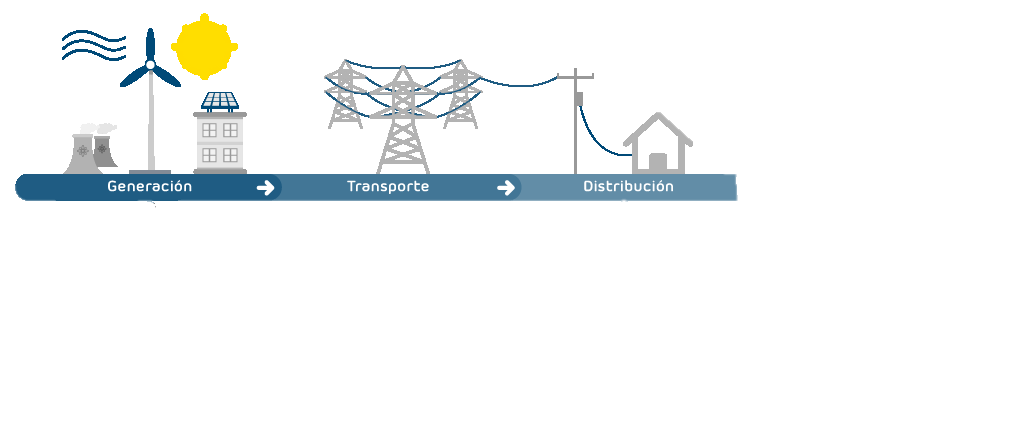 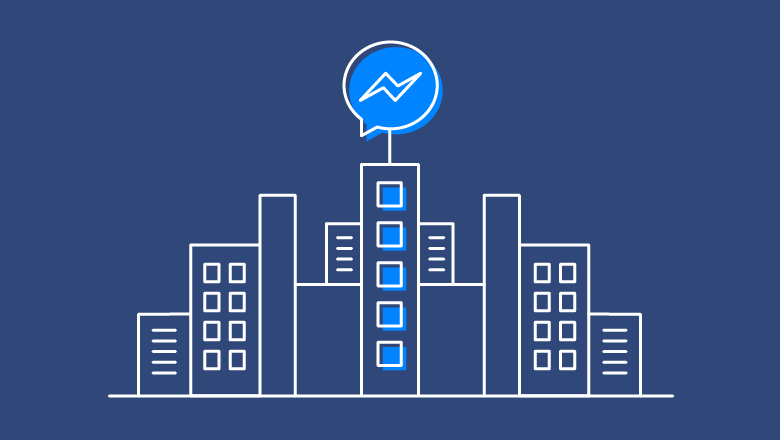 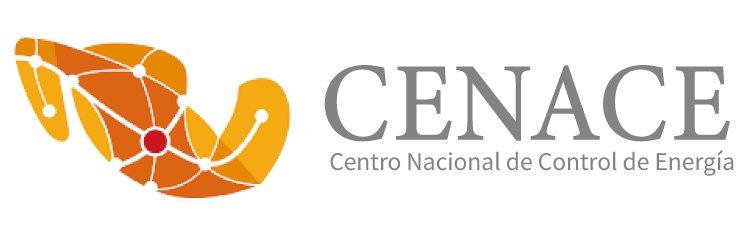 Centros de Carga
Capitulo 7

- Centros de Carga Tipo A Conectados a Niveles de Tensión <69kV

- Centros de Carga Tipo B Conectados a Niveles de Tensión >69kV
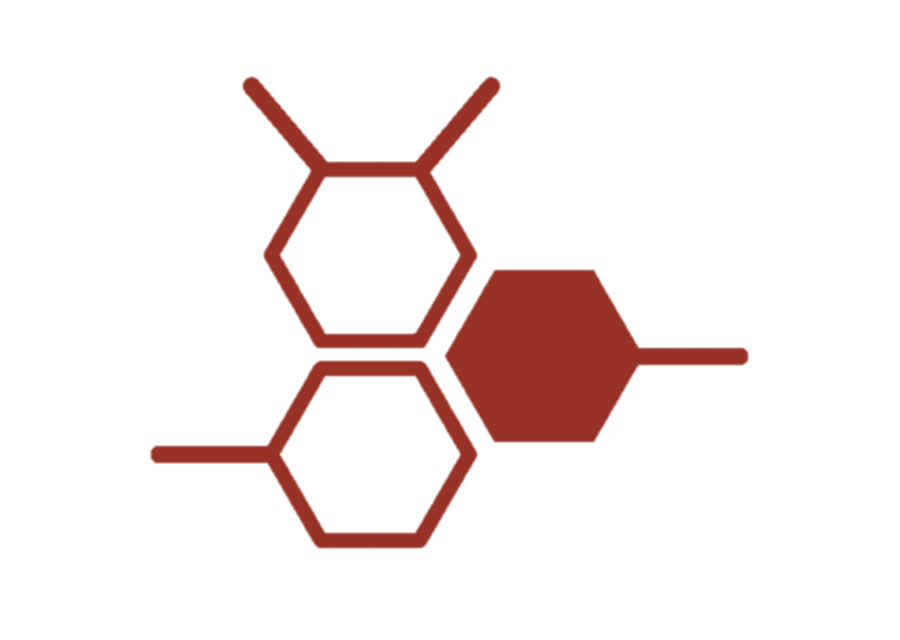 Centros de Carga
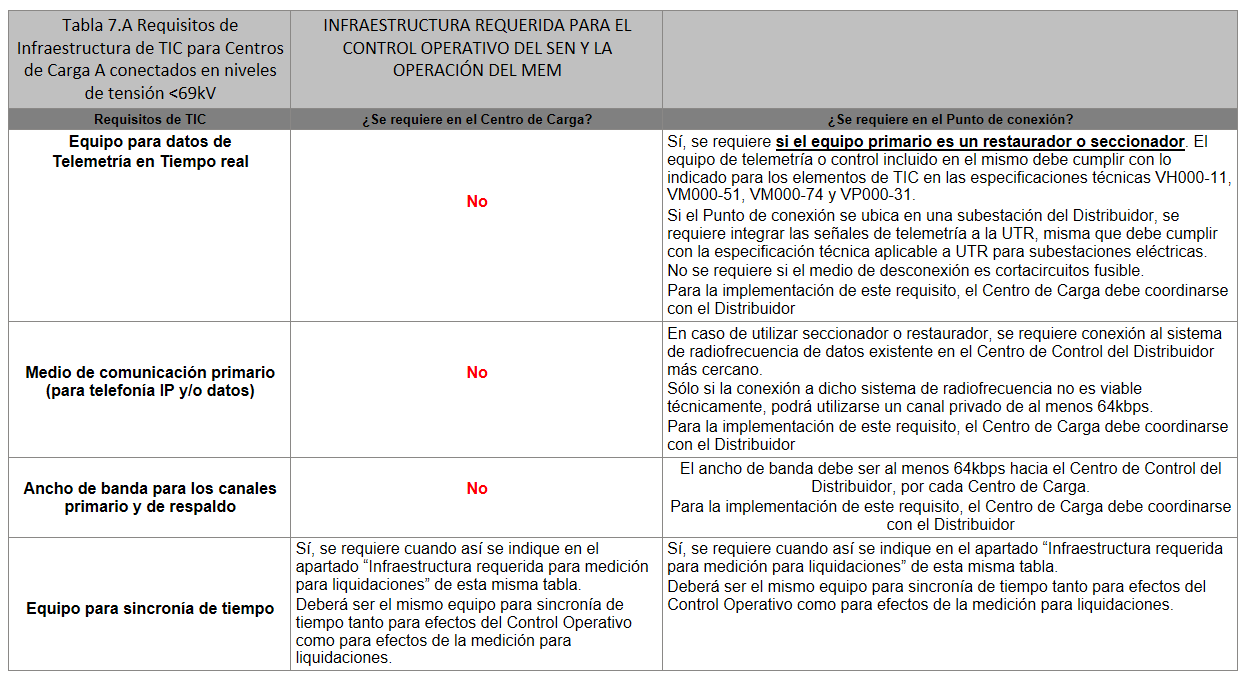 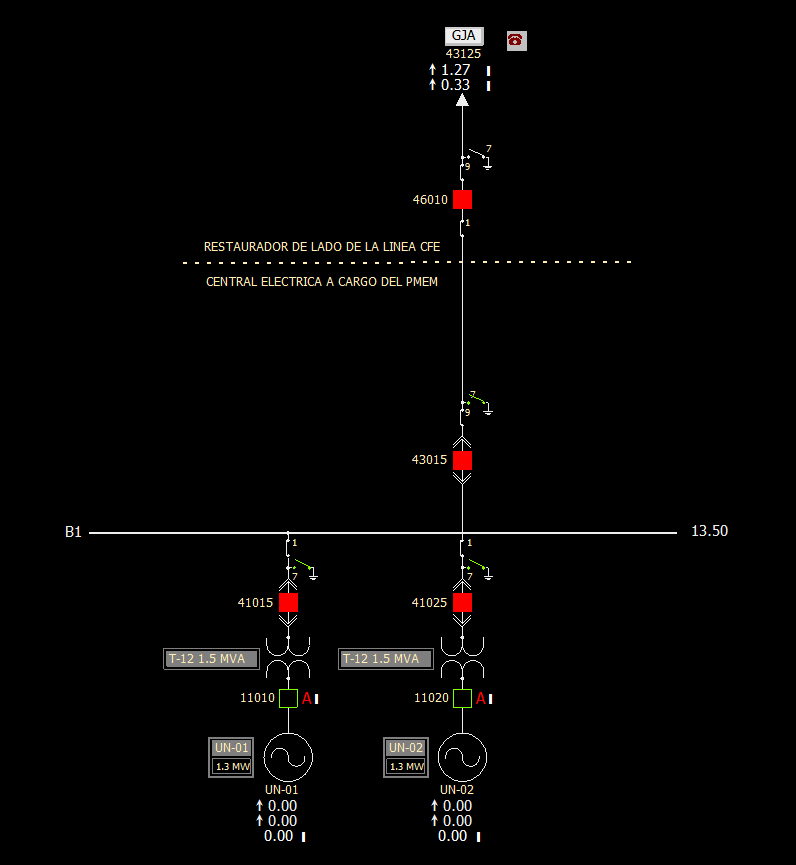 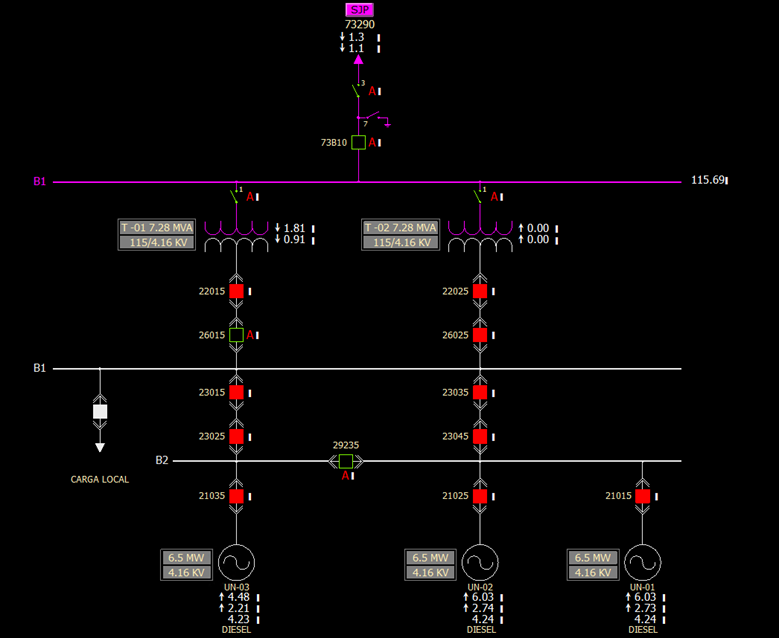 Centros de Carga
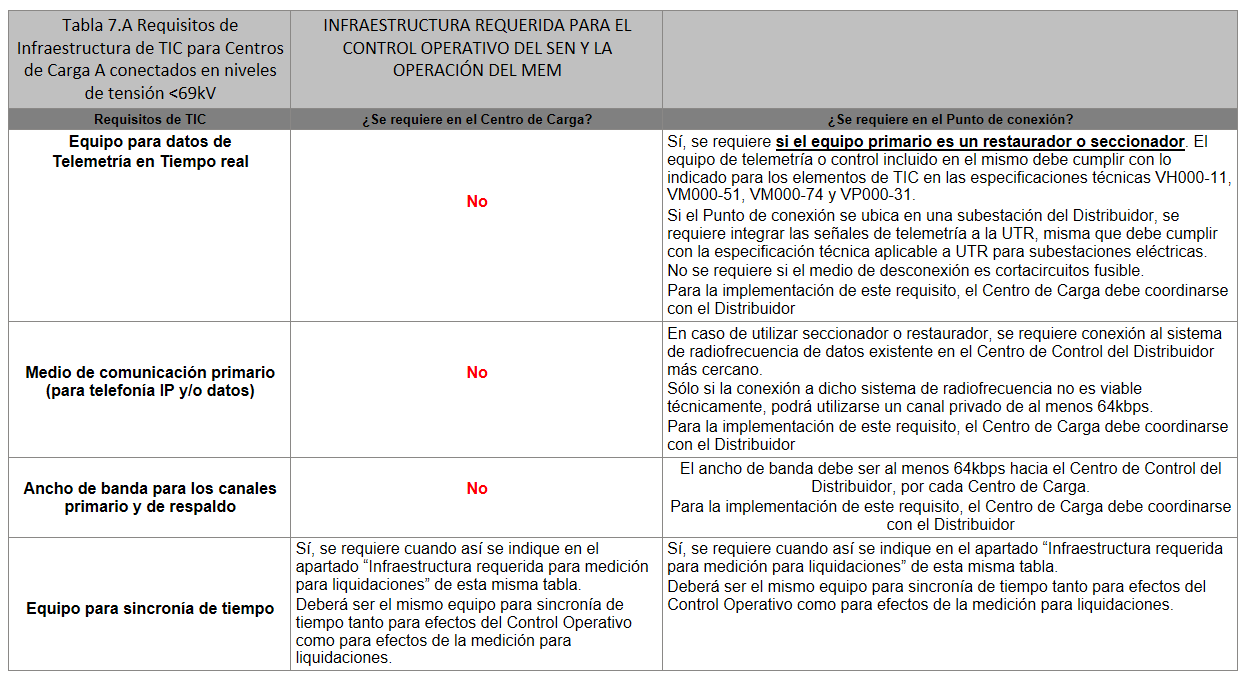 Centros de Carga
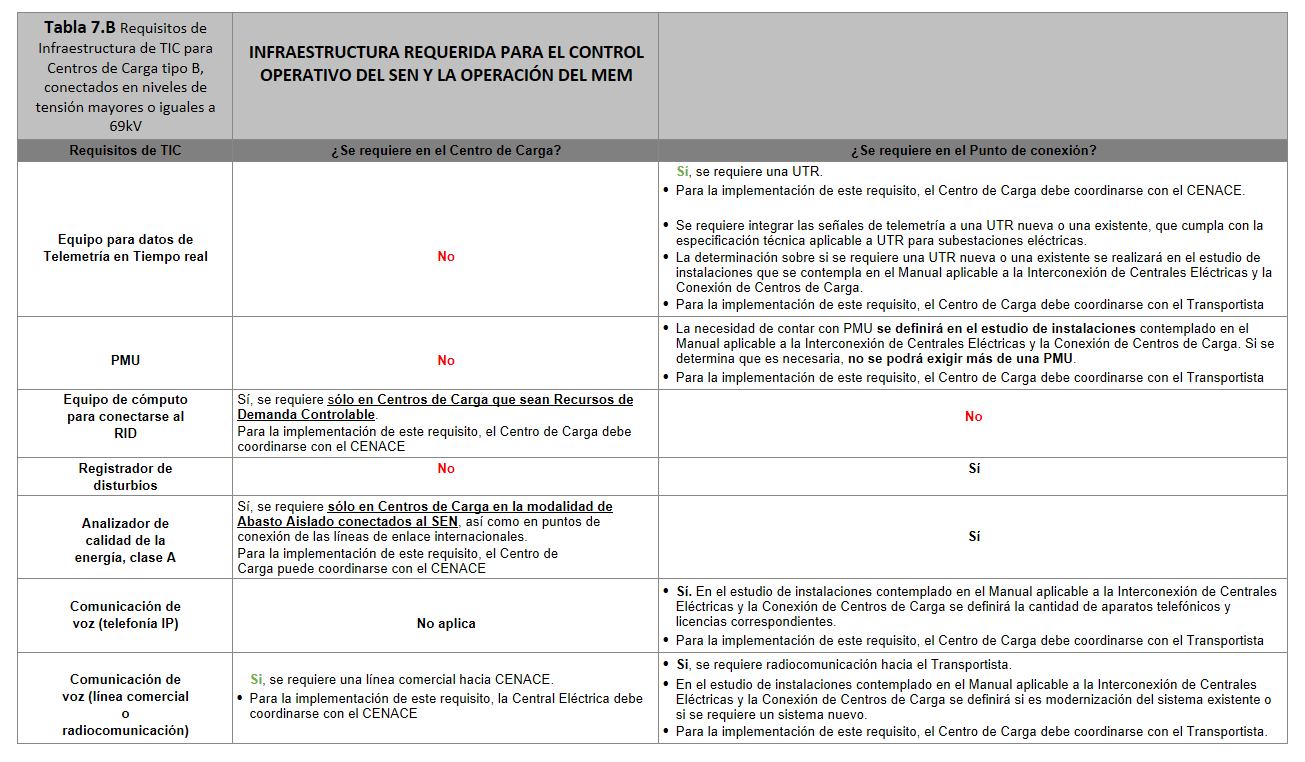 Centros de Carga
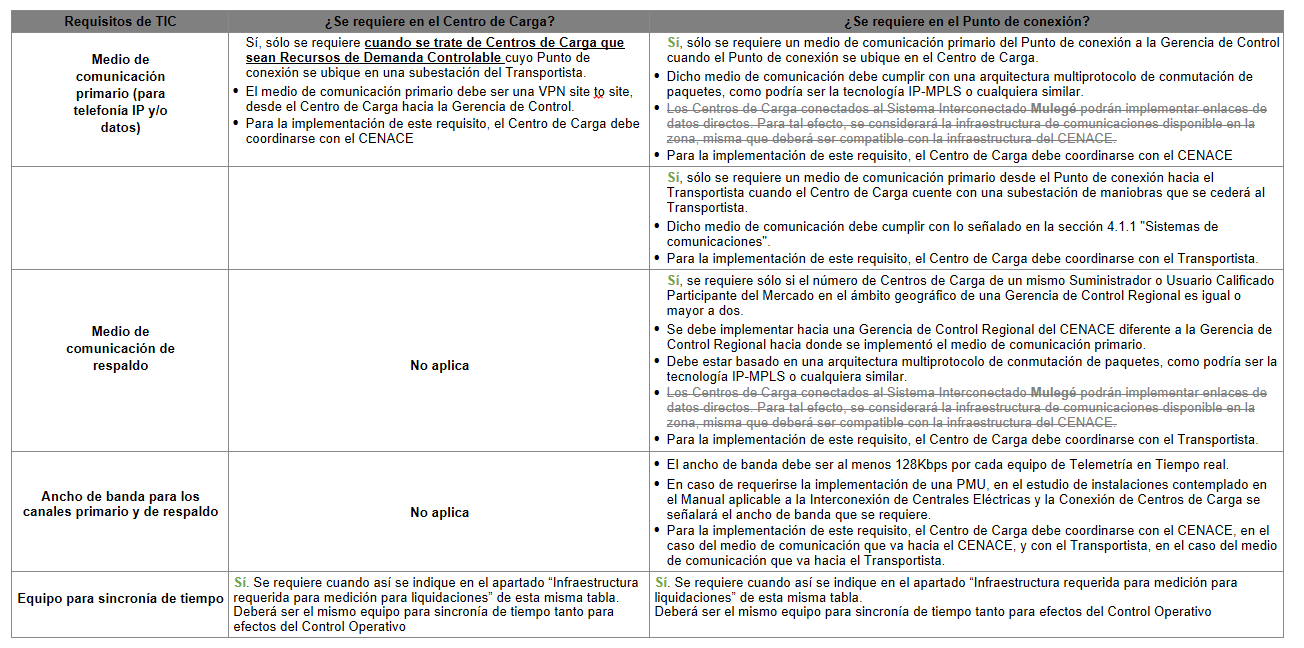 Manual de Requerimientos de TIC.
Anexo 5

Puesta en Servicio de la Infraestructura de TIC.
“3.2 a) – Reunión Inicial Para la preparación de Ingeniería y Despliegue.
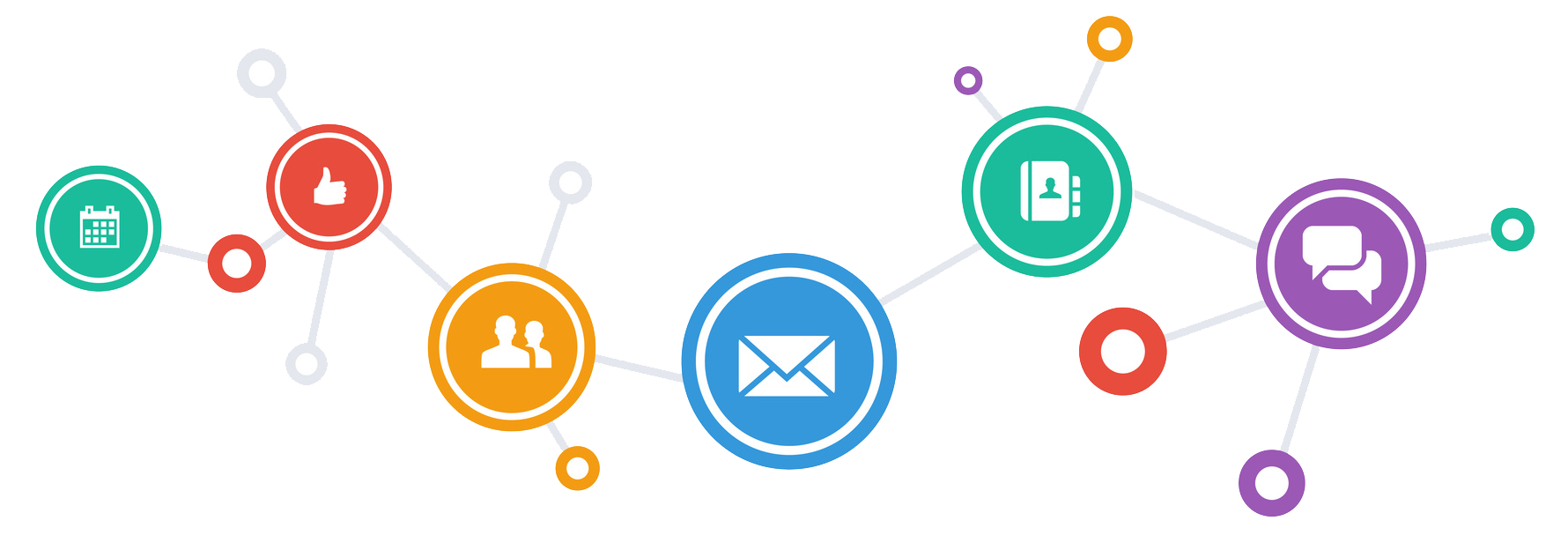 Reunión Inicial de Ingeniería y Despliegue
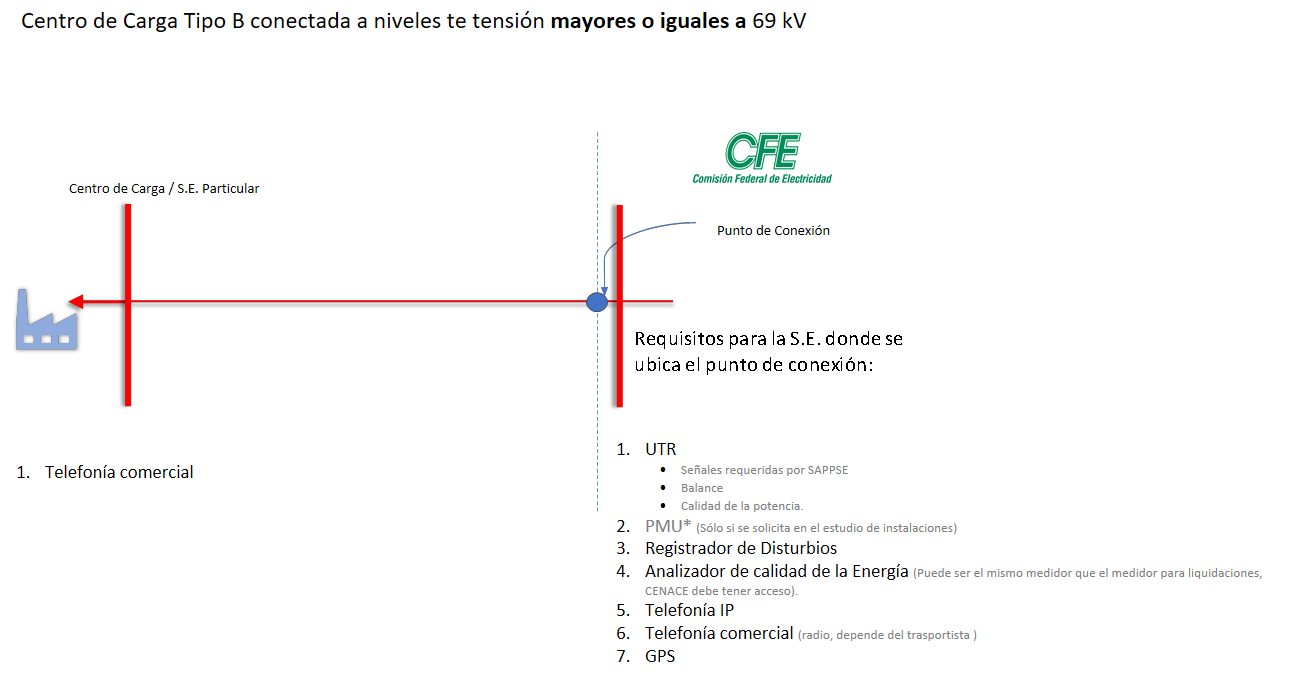 Sistema de Administración Para Puesta en Servicio de Equipo
Sistema de Administración Para Puesta en Servicio de Equipo
Sistema de Administración Para Puesta en Servicio de Equipo
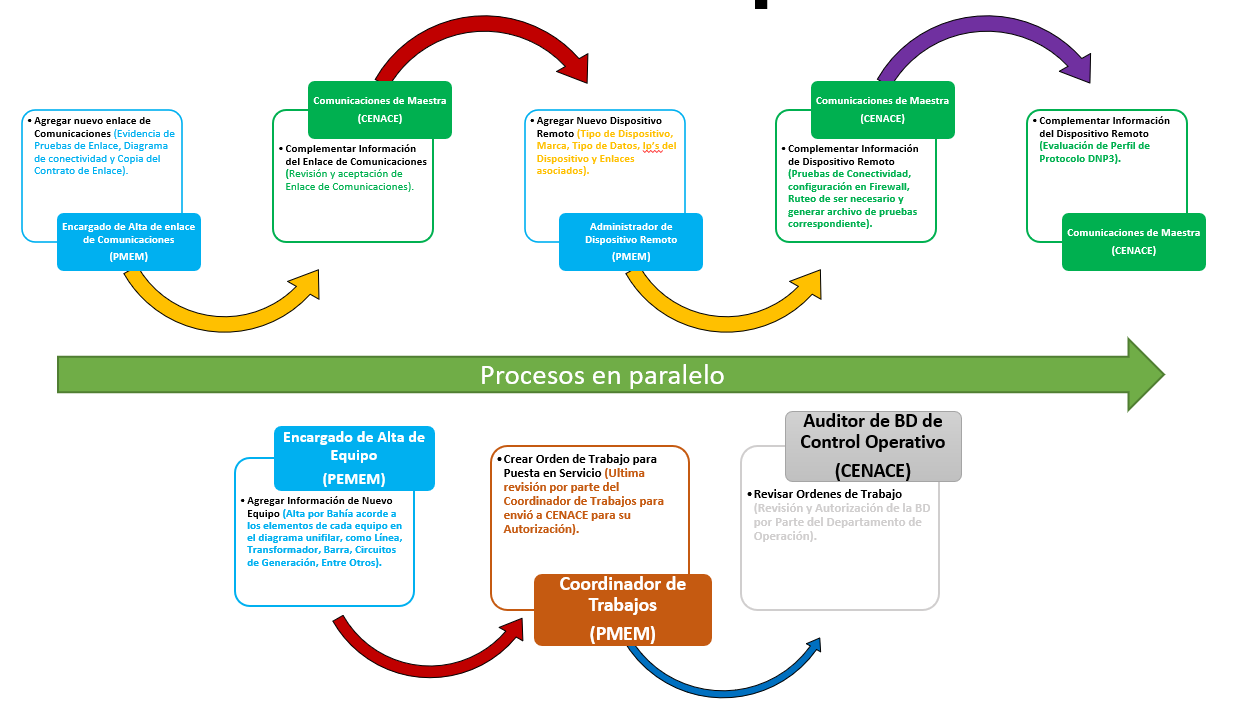 Sistema de Administración Para Puesta en Servicio de Equipo
¿Preguntas?
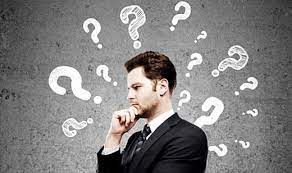 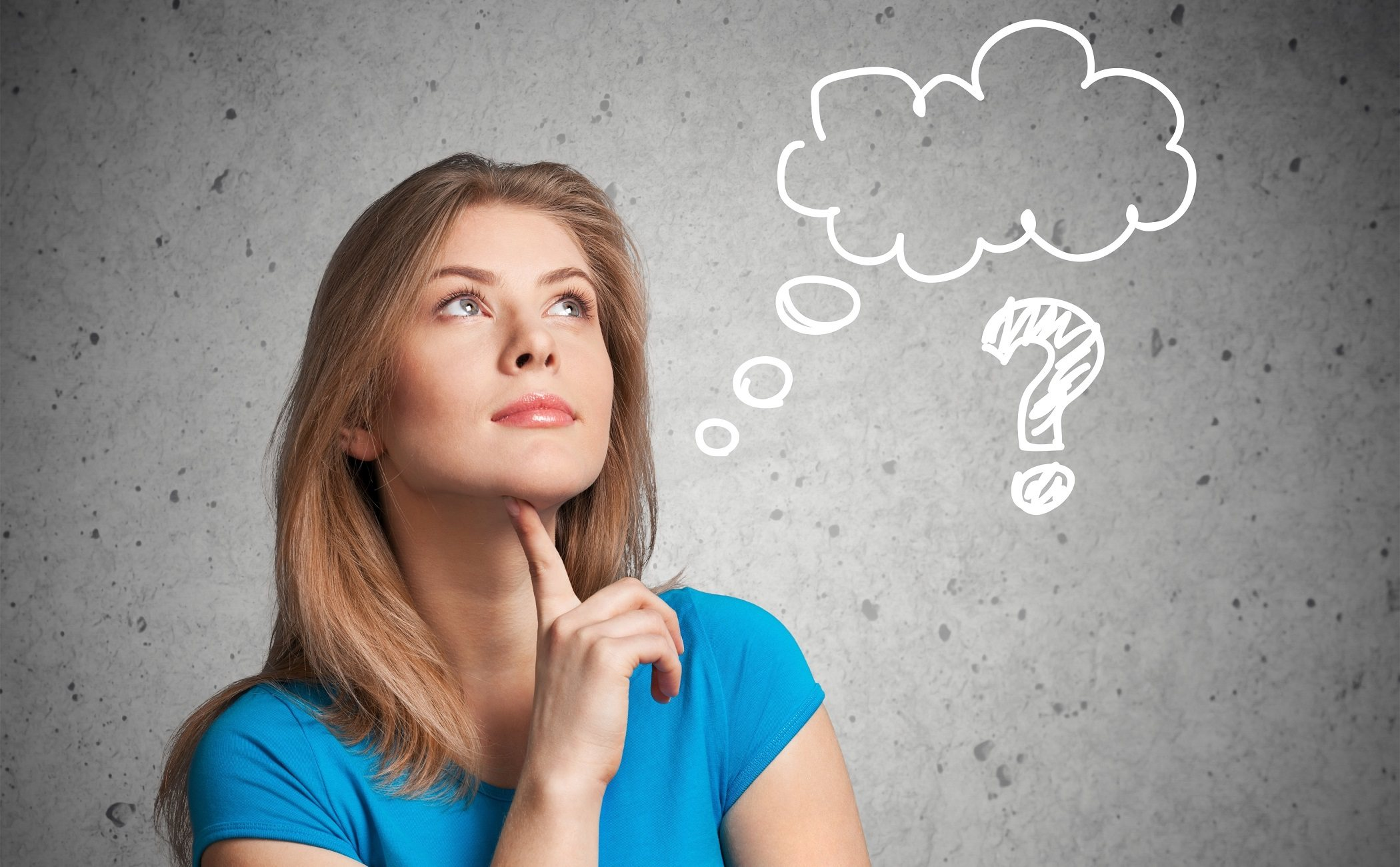 Gracias por su Atención!Ramón Adrián Verdía GutiérrezTel: 3330508788
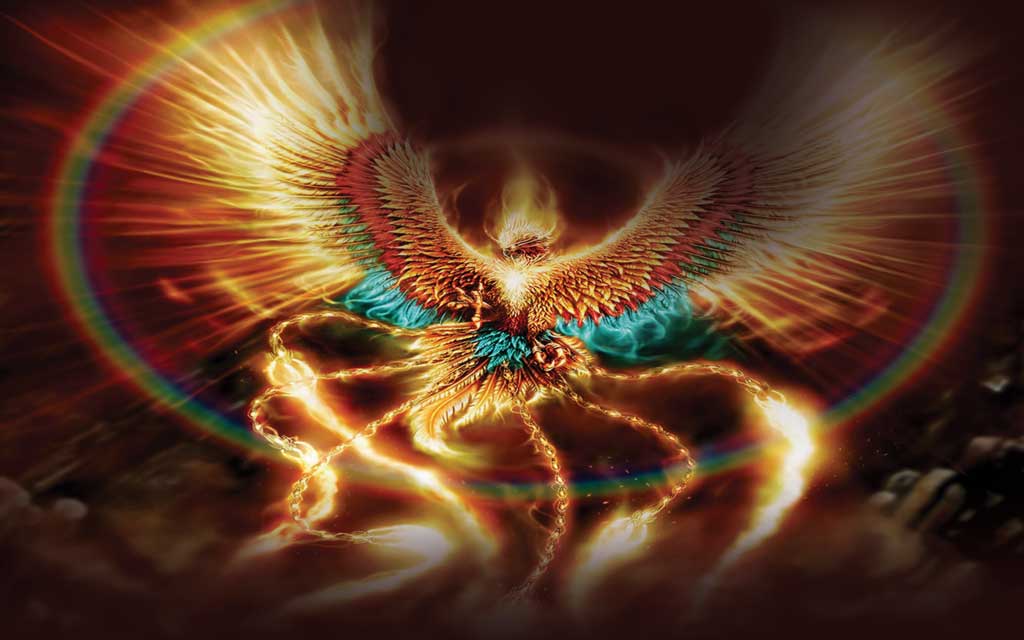